Unit contents
Main idea
Supporting details
Finding a main idea
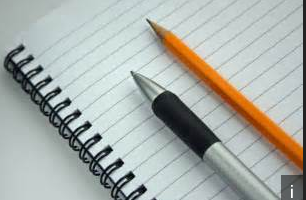 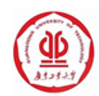 Main idea VS Topic
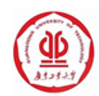 Topic
Main idea
Definition
the central idea or opinion the author makes about a certain topic.
The subject under discussion
Expression
A sentence
A word or phrase
Textual clue
A topic sentence or implied
Repeated words or phrases
What is the passage/ paragraph about?
What does the author want to convey to us?
Question
Example
Adaptations are usually favorable, but sometimes adaptations can be less than ideal. The favorable adaptations allow the individuals to live long enough to reproduce and pass down those adaptations to the next generation. Adaptations that are not favorable will eventually be bred out of the population.
Topic: adaptation 
Main idea: adaptation is usually favorable but sometimes it can be less than ideal.
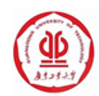